Projected changes in United States regional extreme heat days
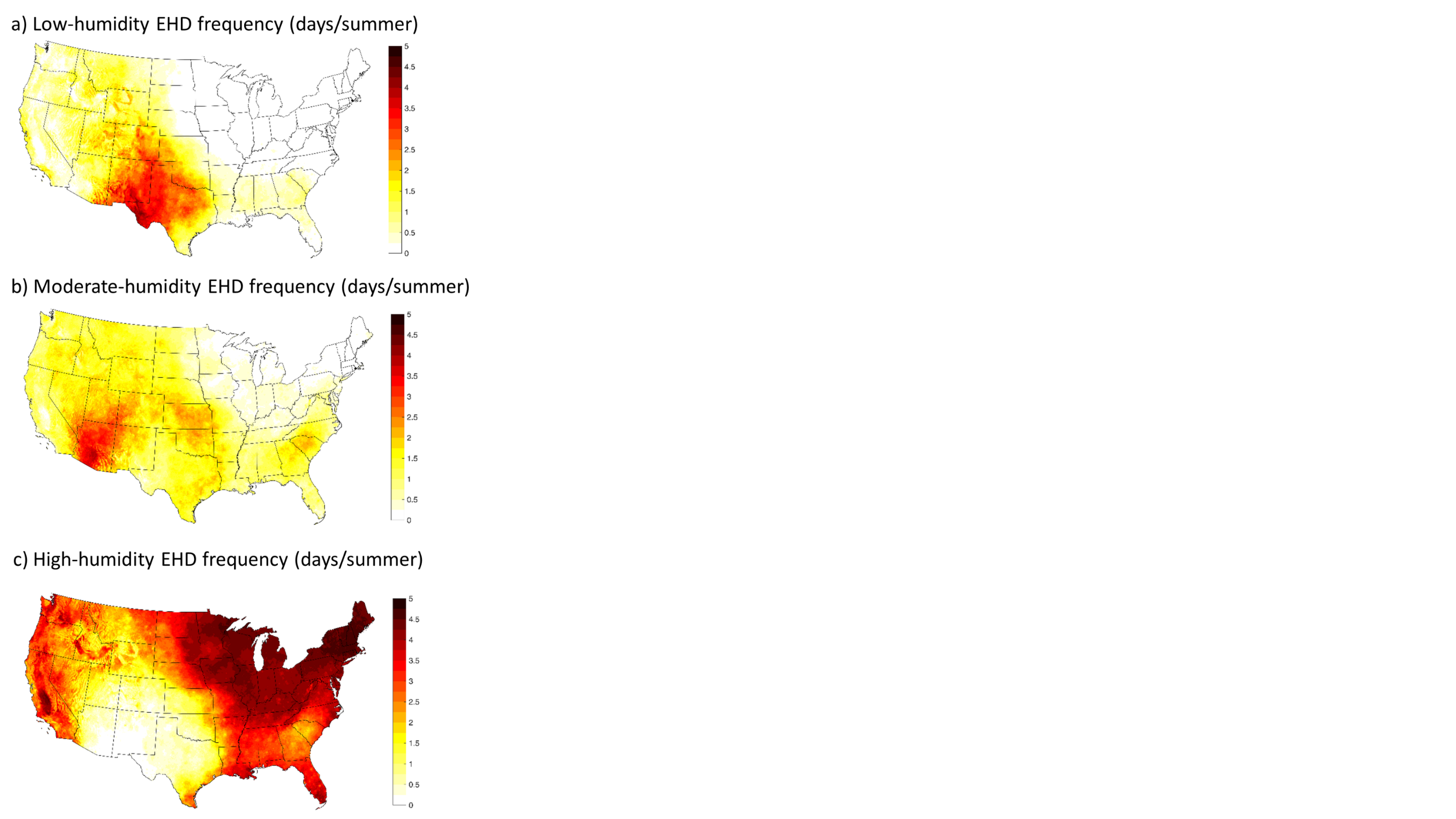 Accurate projections of extreme heat days (EHD, combined occurrence of high air temperatures and specific humidity) are obtained using bivariate quantile mapping of CMIP5 simulations. For many regions and cities in CONUS, there is no overlap between the frequency of high‐humidity EHDs from the historical and future periods, indicating that increases in extreme heat are robust.
Projections of multivariate climate extremes require methodological approaches that can maintain relationships among variables. Here we apply a piecewise multivariate quantile mapping approach to temperature and humidity projections from CMIP-5 and analyze the resulting climatology of extreme heat days (EHDs) with explicit
consideration of the prevailing humidity. 

Our new approach to piecewise multivariate bias correction method shows good fidelity in reproducing the frequency of different types of EHD in the historical period.
.
Mean summer frequency (days/summer) of (a) low-humidity EHDs, b) moderate-humidity EHDs, and (c) high-humidity EHDs based on PRISM data, 1981-2005. .
Schoof, J. T., Pryor, S. C., and Ford, T. W. (2019). Projected changes in United States regional extreme heat days derived from bivariate quantile mapping of CMIP5 simulations. Journal of Geophysical Research: Atmospheres 124(10), 5214-5232 doi: 10.1029/2018JD029599.